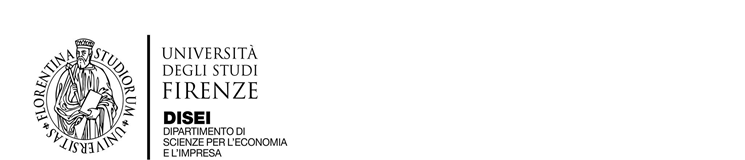 14 febbraio 2019
Giunta Cap. 3 paragrafo 3.1.2
                                          Prof. Maria Lucetta Russotto
I finanziamenti
Maria Lucetta Russotto
1
I finanziamenti sono rappresentati dai mezzi, soprattutto finanziari, raccolti dall’impresa in fase di costituzione o in momenti successivi, necessari per lo svolgimento della propria attività. Essi dividono in due grandi gruppi: 
il capitale proprio, costituito dall’apporto del proprietario dell’impresa 
il capitale di terzi, costituito dall’insieme dei debiti contratti e dei prestiti ottenuti da diversi finanziatori. I finanziamenti non sono necessariamente fonti di denaro, ma possono essere anche beni, servizi o crediti.
Maria Lucetta Russotto
2
Finanziamenti di Capitale Proprio
I finanziamenti dell’azienda effettuati a titolo di capitale proprio riguardano l’imprenditore individuale o i soci dell’azienda e sono:
Conferimenti: capitali versati dal proprietario o dai soci dell’azienda in sede di costituzione dell’azienda (apporti iniziali) o di aumento del capitale proprio (apporti successivi). Questi conferimenti possono essere in denaro o in beni (fabbricati, terreni, titoli, automezzi, …).
Riserve: utili conseguiti con la gestione dell’azienda, non prelevati dal proprietario e non distribuiti ai soci.
Maria Lucetta Russotto
3
Finanziamenti di Capitale di Terzi
Sono i finanziamenti dell’azienda ottenuti da terzi, come banche, fornitori, enti, che hanno fiducia nella capacità di rimborso e di pagamento dell’azienda, per cui le concedono credito.
I finanziamenti attenuti da terzi sono per l’azienda dei debiti.
A seconda della scadenza, i finanziamenti di terzi si dividono in:
debiti a breve termine: durata inferiore a 1 anno;
debiti a medio termine: durata superiore a 1 anno e inferiore a 5 anni;
debiti a lungo termine: durata superiore a 5 anni.
A seconda della natura dell’operazione i finanziamenti di terzi si distinguono in:
debiti di regolamento (o debiti commerciali o debiti di fornitura): si hanno quando l’azienda acquista beni o servizi con dilazioni di pagamento più o meno brevi.
debiti di finanziamento (o debiti finanziari o prestiti): sono dei prestiti con cui i finanziatori (banche, istituti finanziari, altri enti) procurano all’azienda i mezzi monetari di cui necessita. La loro accensione comporta un’entrata di denaro, la loro estinzione un’uscita di denaro.
Maria Lucetta Russotto
4
I debiti o finanziamenti possono essere:
 a medio-lungo termine. In questo caso si chiamano debiti di finanziamento, per finanziare l’azienda;
a breve termine. In questo caso si chiamano debiti di funzionamento e servono per far funzionare l’impresa nel breve periodo.
Maria Lucetta Russotto
5
I debiti a lungo o medio termine sono contratti con le banche o con le società finanziarie (ex. Società di leasing e hanno scadenza oltre un anno.

I Finanziamenti bancari a medio- lungo termine sono contraddistinti da una scadenza contrattuale superiore a diciotto mesi. A differenza dei finanziamenti bancari a breve termine (destinati in maniera indifferenziata al finanziamento del capitale di esercizio delle imprese), questa tipologia è indicata come credito di scopo perché si rende necessario stabilire una stretta relazione tra il prestito erogato e l’investimento destinato ad essere finanziato;
Risulta difficile delimitare il grado di rischio insito nel prestito perché più le scadenze sono protratte nel tempo maggiori risultano le difficoltà di previsione dell’andamento futuro dell’impresa affidata e, di conseguenza, le possibilità di errori di valutazione e rischi di perdita.

Possono essere: mutui, leasing,
Maria Lucetta Russotto
6
Debiti di funzionamento
I debiti a breve termine, di solito, sono contratti con i fornitori.
Maria Lucetta Russotto
7
I finanziatori
I principali finanziatori delle imprese sono quindi: 
- il proprietario (capitale proprio); 
- le banche (erogano finanziamenti)
- i fornitori, cioè le imprese o le persone dalle quali si acquistano beni o servizi, senza la pretesa del pagamento immediato; (debiti di funzionamento)
Maria Lucetta Russotto
8
Debiti a breve con le banche:
I principali sono:
• lo scoperto di conto corrente;• lo sconto del portafoglio commerciale;• l’anticipo su fatture e su ricevute bancarie.

Oltre alla cifra messa a disposizione, dovrà essere corrisposto anche un interesse.
Maria Lucetta Russotto
9
Debiti di funzionamento
I principali debiti con i fornitori sono le dilazioni di pagamento
Oltre al credito di finanziamento, rappresentato da veri e propri prestiti, rientra nell’ambito dei finanziamenti a breve termine il cosiddetto credito di funzionamento (detto anche «mercantile» o «di fornitura» o «debito verso il fornitore» ). Esso è costituito dalle dilazioni di pagamento (per esempio a 30, 60, 90 giorni ecc.) concesse dai fornitori in occasione dell’acquisto di merci o servizi.
In questi casi l’interesse è generalmente implicito, cioè dato da una maggiorazione del prezzo delle merci acquistate a credito.
Maria Lucetta Russotto
10